Внешняя политика
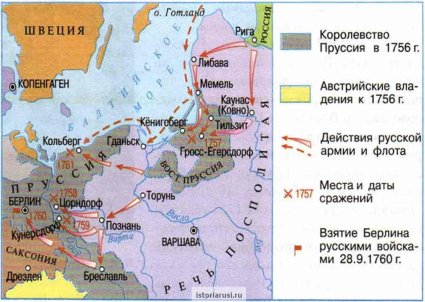 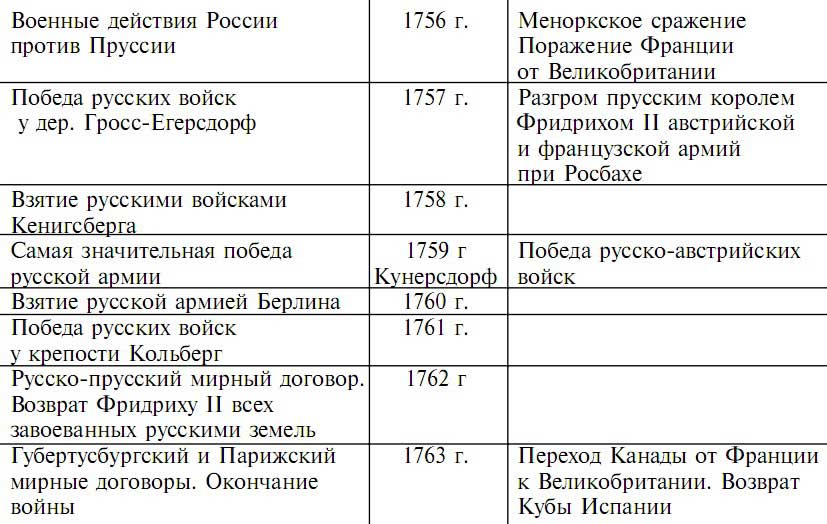 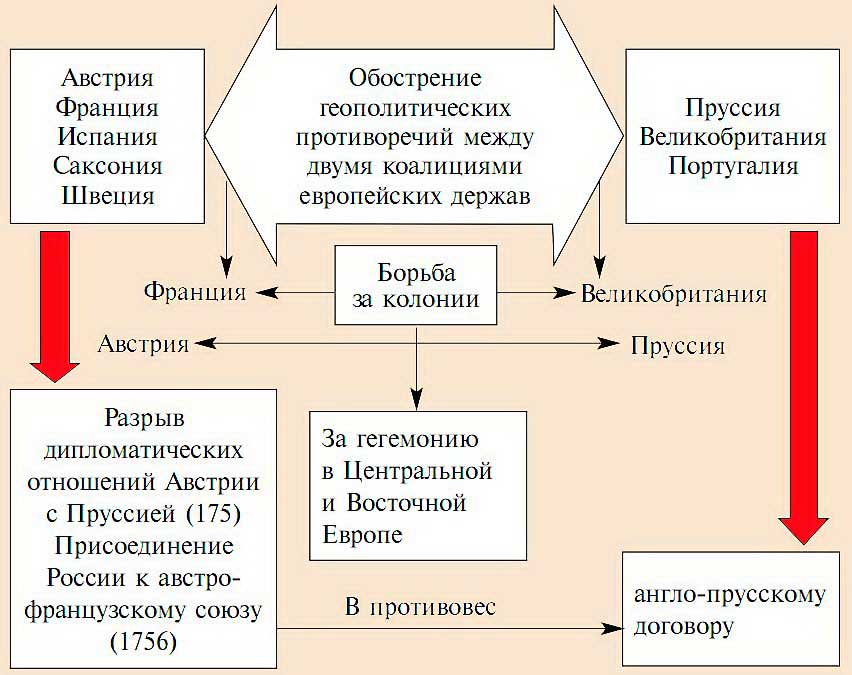 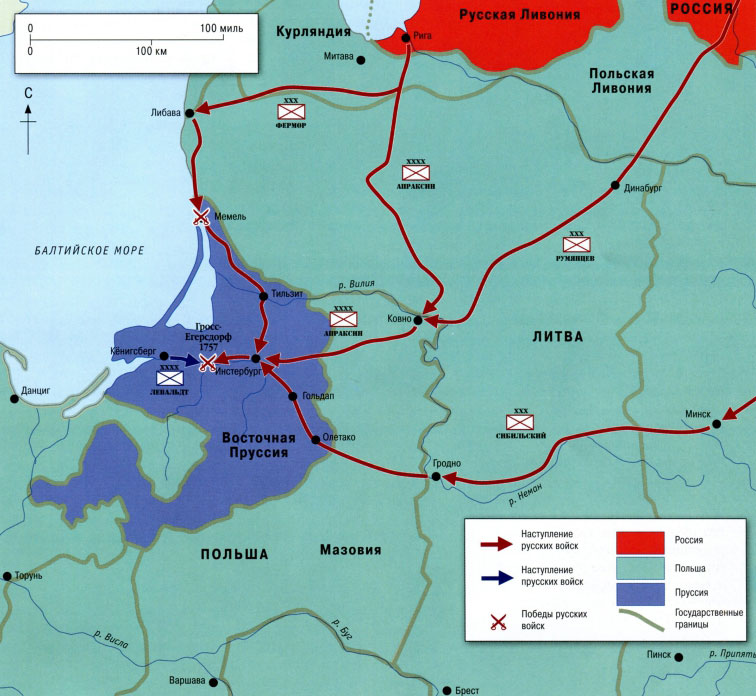 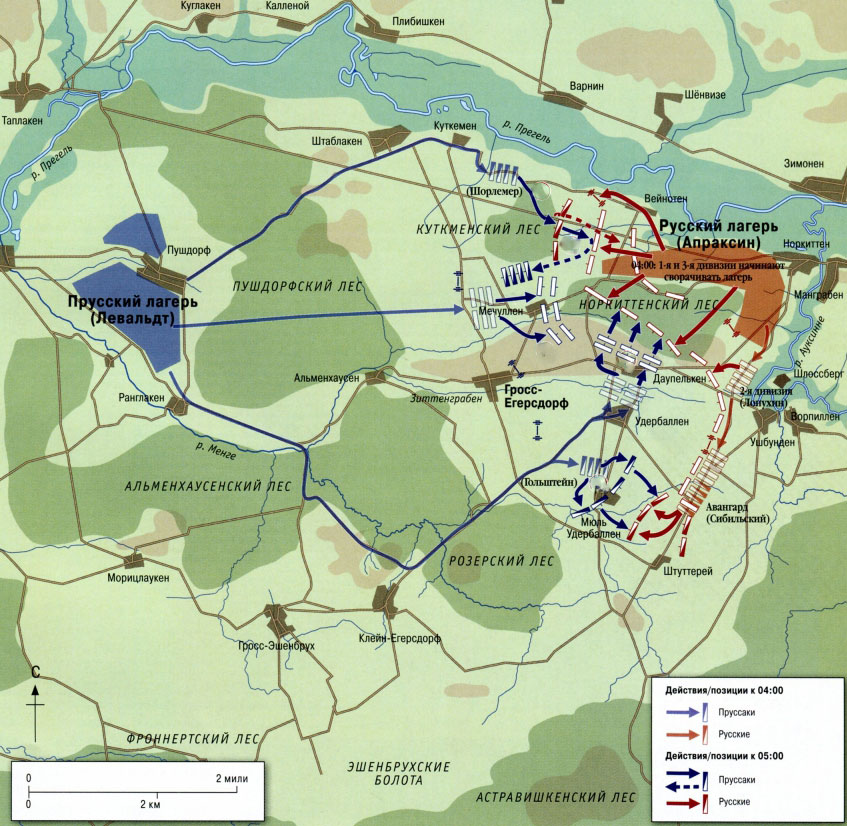